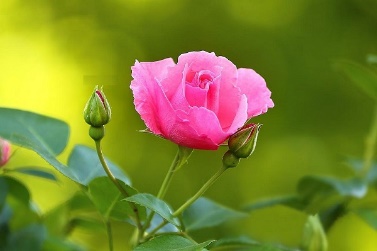 স্বাগতম
[Speaker Notes: মোঃ আবু তাহের,সহকারি শিক্ষক,মো্বাইলঃ০১৮১৯৫১৩২৫২]
শিক্ষক পরিচিতি


মোঃ আবু তাহের
সহকারী শিক্ষক
পাঠানটুলী খান সাহেব সিটি কর্পোরেশন বালিকা উচ্চ বিদ্যালয়
মোবাইলঃ ০১৮১৯৫১৩২৫২
taher.joramtal@gmail.com
পাঠ পরিচিতি

শ্রেণিঃ 6ষ্ঠ
বিষয়ঃ গণিত
অধ্যায়ঃ 6ষ্ঠ
নামঃ জ্যামিতির মৌলিক ধারনা
সময়ঃ ৪৫ মিনিট
তারিখঃ 2৪/১1/২০১৪
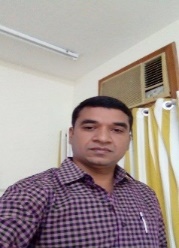 [Speaker Notes: মোঃ আবু তাহের,সহকারি শিক্ষক,মো্বাইলঃ০১৮১৯৫১৩২৫২]
A
ছবি গুলো দেখি
B
C
A
D
B
C
[Speaker Notes: মোঃ আবু তাহের,সহকারি শিক্ষক,মো্বাইলঃ০১৮১৯৫১৩২৫২]
চতুর্ভুজ
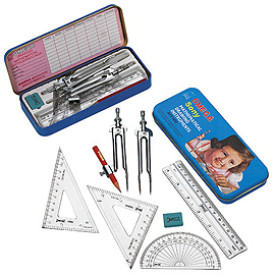 [Speaker Notes: মোঃ আবু তাহের,সহকারি শিক্ষক,মো্বাইলঃ০১৮১৯৫১৩২৫২]
আচরণিক উদ্দেশ্য-এই পাঠ শেষে শিক্ষার্থীরা……* চতুর্ভুজ কী তা বলতে পারবে।* চতুর্ভুজের প্রকারভেদ বর্ণনা করতে পারবে। * বিভিন্ন প্রকার চতুর্ভুজ অঙ্কন করতে পারবে।
[Speaker Notes: মোঃ আবু তাহের,সহকারি শিক্ষক,মো্বাইলঃ০১৮১৯৫১৩২৫২]
চতুর্ভুজের প্রকারভেদ
বর্গক্ষেত্র
রম্বস
চতুর্ভুজ ৫ প্রকার।
সামান্তরিক
আয়তক্ষেত্র
ট্রাপিজিয়াম
[Speaker Notes: মোঃ আবু তাহের,সহকারি শিক্ষক,মো্বাইলঃ০১৮১৯৫১৩২৫২]
D
A
a
B
C
এখানে  ABCD একটি বর্গক্ষেত্র।
AB=BC=CD=AD=a
বর্গক্ষেত্রের প্রত্যেকটি বাহু পরস্পর সমান ও সমান্তরাল এবং প্রত্যেকটি কোণ এক সমকোণ।
D
C
a
A
B
এখানে  ABCD একটি রম্বস।
AB=BC=CD=AD=a
রম্বসের প্রত্যেকটি বাহু পরস্পর সমান ও সমান্তরাল এবং বিপরীত কোণ দুইটি পরস্পর সমান।
[Speaker Notes: মোঃ আবু তাহের,সহকারি শিক্ষক,মো্বাইলঃ০১৮১৯৫১৩২৫২]
D
C
a
b
A
B
এখানে  ABCD একটি আয়তক্ষেত্র।
এখানে  ABCD একটি আয়তক্ষেত্র।
AD=BC =bএবং AB=DC=a
আয়তক্ষেত্রের বিপরীত বাহু দুইটি পরস্পর সমান ও সমান্তরাল এবং প্রত্যেকটি কোণ এক সমকোণ ।
[Speaker Notes: মোঃ আবু তাহের,সহকারি শিক্ষক,মো্বাইলঃ০১৮১৯৫১৩২৫২]
D
a
C
b
A
B
এখানে  ABCD একটি  সামান্তরিক।
AD=BC =b  এবং   AB=DC=a
সামান্তরিকের বিপরীত  বাহু দুইটি পরস্পর সমান ও সমান্তরাল এবং বিপরীত কোণ দুইটি পরস্পর সমান ।
[Speaker Notes: মোঃ আবু তাহের,সহকারি শিক্ষক,মো্বাইলঃ০১৮১৯৫১৩২৫২]
D
C
a
b
c
d
A
B
এখানে  ABCD একটি ট্রাপিজিয়াম
AB≠BC≠CD≠AD কিন্তু ABDC
ট্রাপিজিয়ামের প্রত্যেকটি কোণ এবং প্রত্যেকটি  বাহু পরস্পর অসমান  এবং বিপরীত যে কোন দুইটি বাহু পরস্পর সমান্তরাল।
[Speaker Notes: মোঃ আবু তাহের,সহকারি শিক্ষক,মো্বাইলঃ০১৮১৯৫১৩২৫২]
জোড়ায় কাজ
১। চতুর্ভুজ কি?
২। চতুর্ভুজ কয় প্রকার ও কি কি?
[Speaker Notes: মোঃ আবু তাহের,সহকারি শিক্ষক,মো্বাইলঃ০১৮১৯৫১৩২৫২]
দলগত কাজ              রম্বস ও সামন্তরিক অঙ্কন কর এবং এদের সাদৃশ্য ও বৈসাদৃশ্য লিখ।
[Speaker Notes: মোঃ আবু তাহের,সহকারি শিক্ষক,মো্বাইলঃ০১৮১৯৫১৩২৫২]
মুল্যায়ন১. পাচঁ প্রকার  চতুর্ভুজের নাম বল।২. চিত্র সহ ট্রাপিজিয়াম এবং বর্গক্ষেত্রের বর্ণনা দাও!৩. পাচঁ প্রকার চতুর্ভুজের চিত্র অংকন করে                            দেখাও!
[Speaker Notes: মোঃ আবু তাহের,সহকারি শিক্ষক,মো্বাইলঃ০১৮১৯৫১৩২৫২]
রম্বস
বর্গক্ষেত্র
আয়তক্ষেত্র
ট্রাপিজিয়াম
সামান্তরিক
বাড়ির কাজচিত্রসহ ট্রাপিজিয়াম এবংবর্গক্ষেত্রের বর্ণনা দাও।
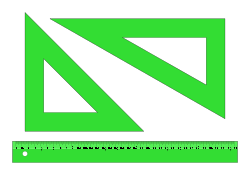 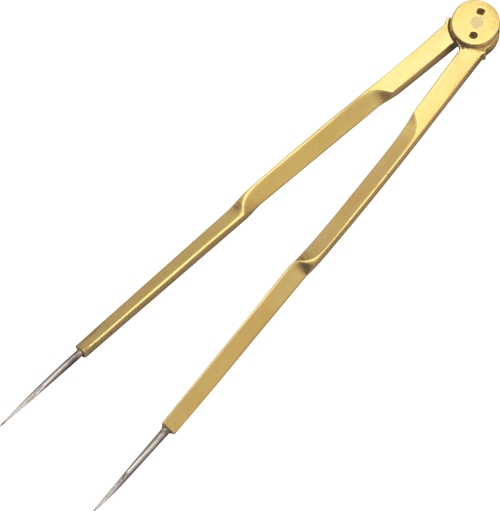 [Speaker Notes: মোঃ আবু তাহের,সহকারি শিক্ষক,মো্বাইলঃ০১৮১৯৫১৩২৫২]
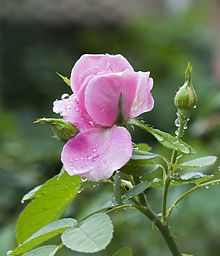 ধন্যবাদ
[Speaker Notes: মোঃ আবু তাহের,সহকারি শিক্ষক,মো্বাইলঃ০১৮১৯৫১৩২৫২]